Unity
Shader
Effects
19’ @모야멍
정우현
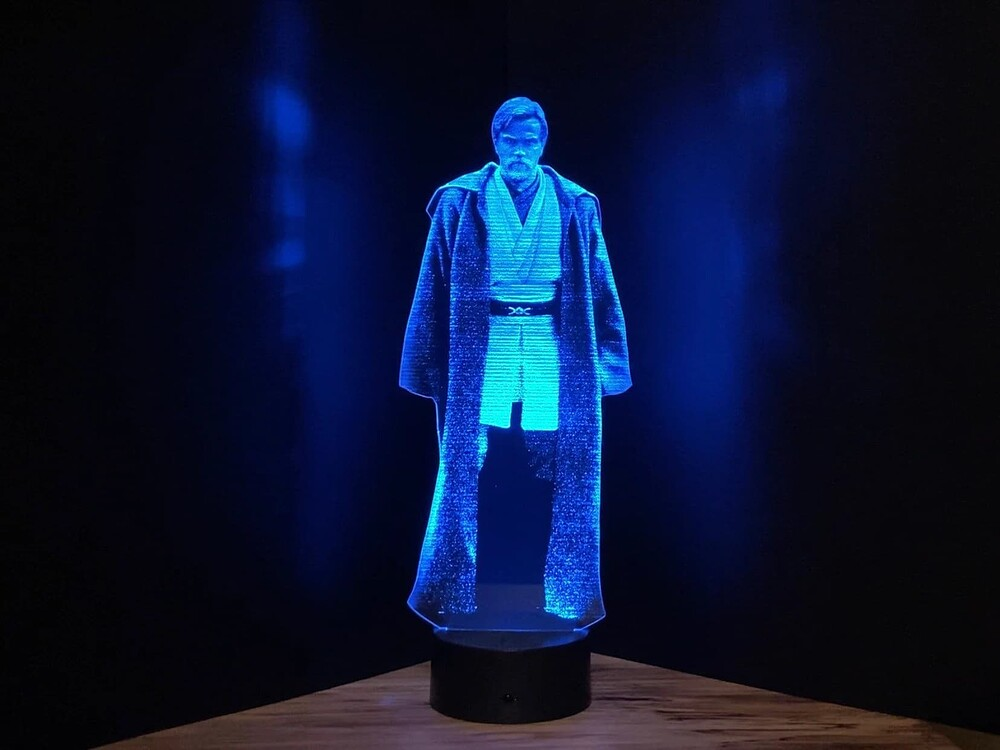 Hologram
Hologram
반투명
단색 + 명암
지지직거리는 효과
(일렁거리는 효과)
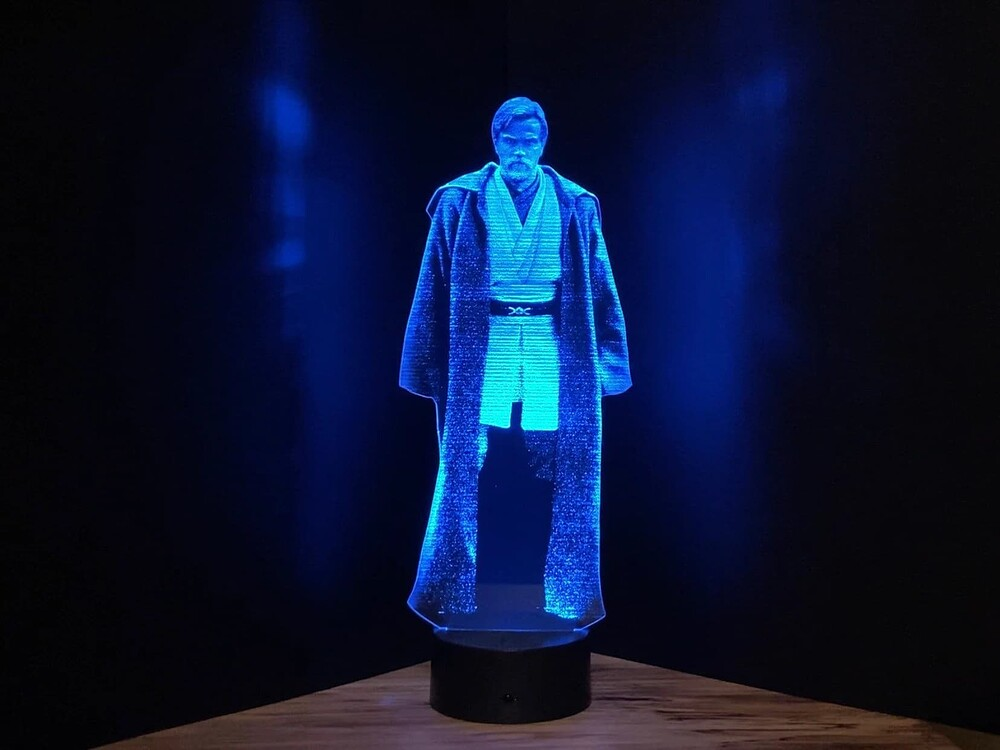 Hologram
반투명함
Transparent Shader
단색 + 명암 
HSV 색공간 이용하기
지지직거리는 효과
삼각함수의 응용
Noise
(일렁거리는 효과)
Vertex shader 조작
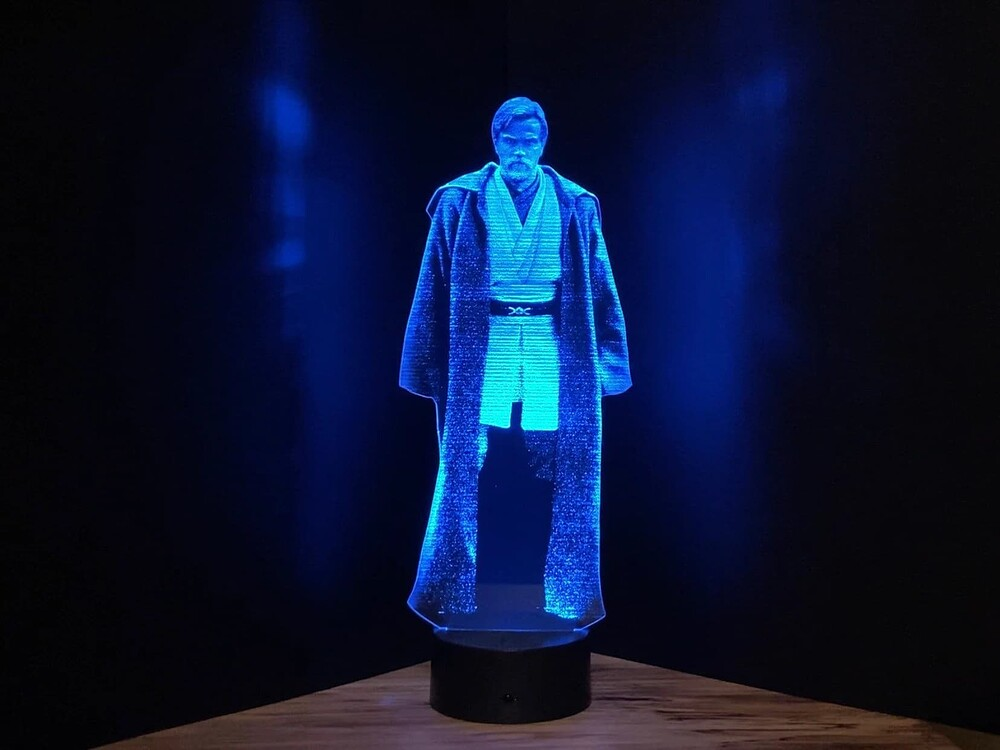 Noise
Perlin noise
Simplex noise
Transparency
RenderType을 지정해서 렌더 순서 바꾸기
ZWrite를 사용해서 뒤에 있는 것도 전부 렌더
Blend SrcAlpha OneMinusSrcAlpha → 블렌딩 공식

색깔 float4의 4번째 요소에 opacity를 넣으면 됨
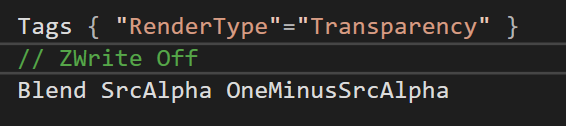 HSV 색공간
색을 색상/채도/명도를 이용하여 표현하는 방법

인터넷에 잘 찾아보면변환공식 찾을 수 있다
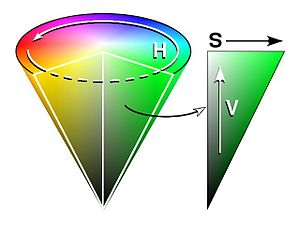 Force field
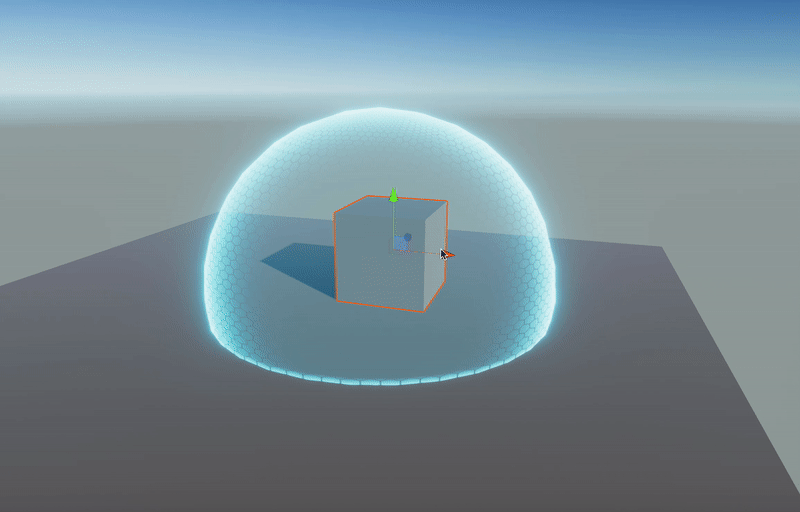 Force field
외곽 라이팅
무늬
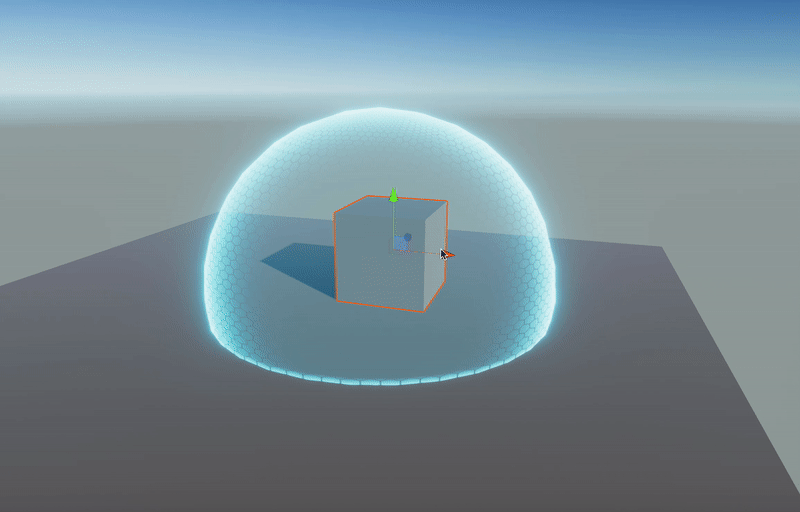 Force field
외곽 라이팅
Rim 체크
무늬
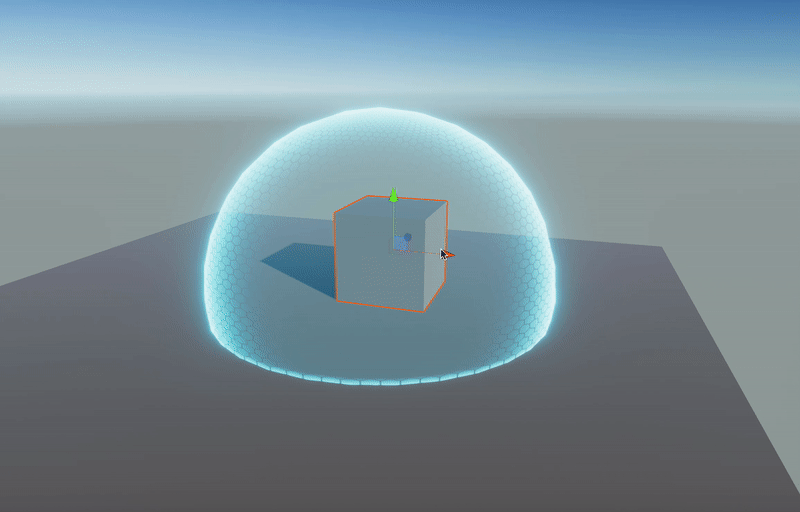 Rim
dot (view direction, normal)
→ 가운데는 1, 바깥은 0에 가까운 값이 나온다
Rim
Transparency object는 z buffer render를 꺼놓는다
→ z buffer의 z값과 표면의 z값 비교를 통해 다른 opaque 물체들과 붙어 있는 부분을 체크할 수 있다